C4 Vision
Grow
“Bring inspiration and innovation to every athlete in the world.* If you have a body, you are an athlete.”
“Our deepest purpose as an organization is helping support the health, well-being, and healing of both people. . . and the planet.”
“To prevent and alleviate human suffering in the face of emergencies by mobilizing the power of volunteers and the generosity of donors.”
Chinese Christian Church of Columbia’s vision is to be a Christ-centered community that seeks to make disciples who learn, grow, and serve in the Lord.”
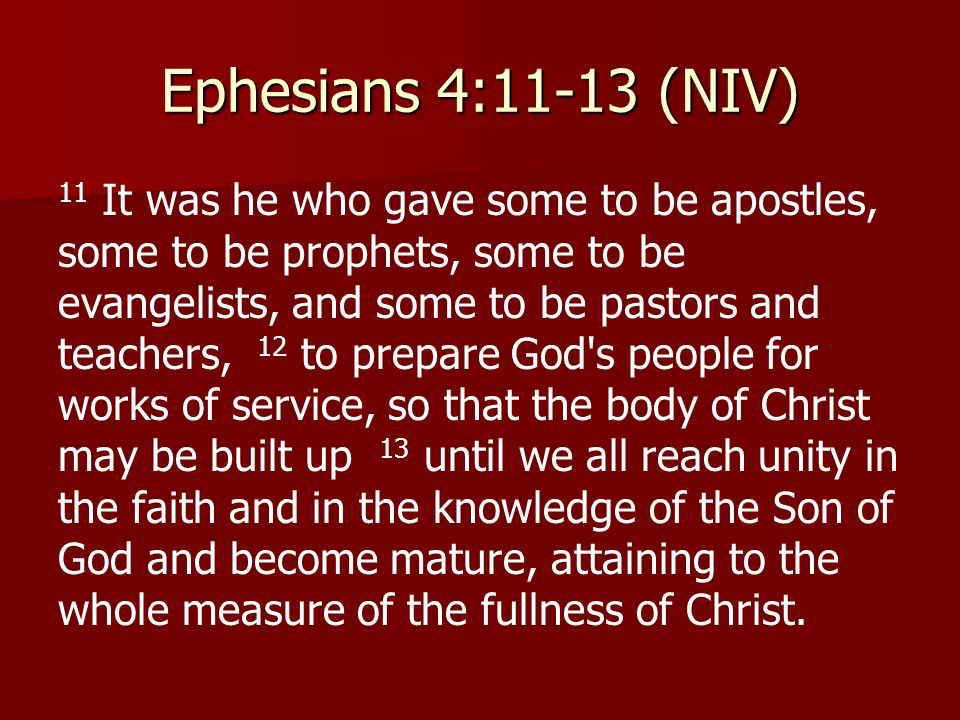 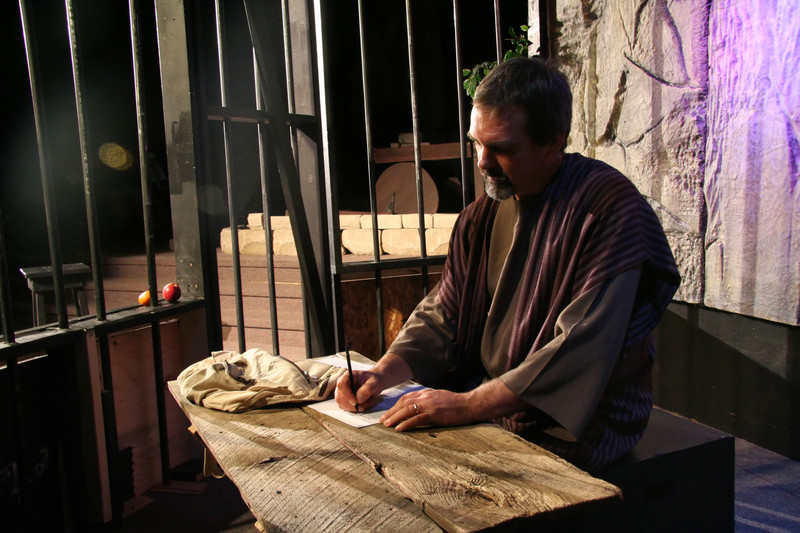 Equipping the Saints
11 So Christ himself gave the apostles, the prophets, the evangelists, the pastors and teachers, 12 to equip his people for works of service, so that the body of Christ may be built up 13 until we all reach unity in the faith and in the knowledge of the Son of God and become mature, attaining to the whole measure of the fullness of Christ.

				Ephesians 4:11-13
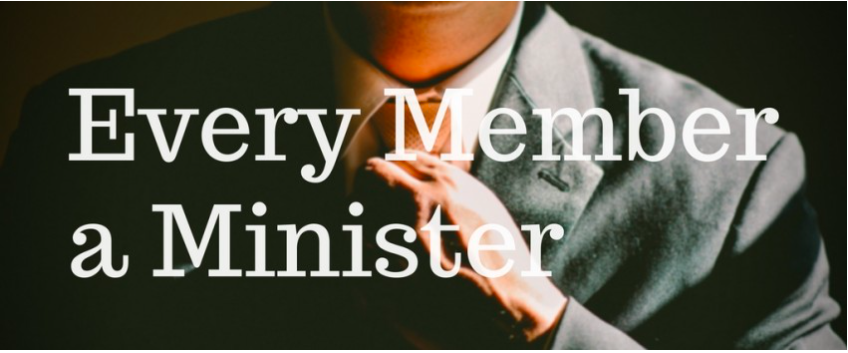 Equip - making someone or something adequate or sufficient for some purpose
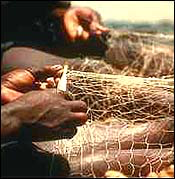 The idea is that pastor-teachers are to teach the Word to help the rest of the body become adequate or prepared so that they may serve the Lord in accordance with their gifts.
Steven J.  Cole
Pastor, Flagstaff Christian Fellowship
Becoming Mature
12 to equip his people for works of service, so that the body of Christ may be built up 13 until we all reach unity in the faith and in the knowledge of the Son of God and become mature, attaining to the whole measure of the fullness of Christ.
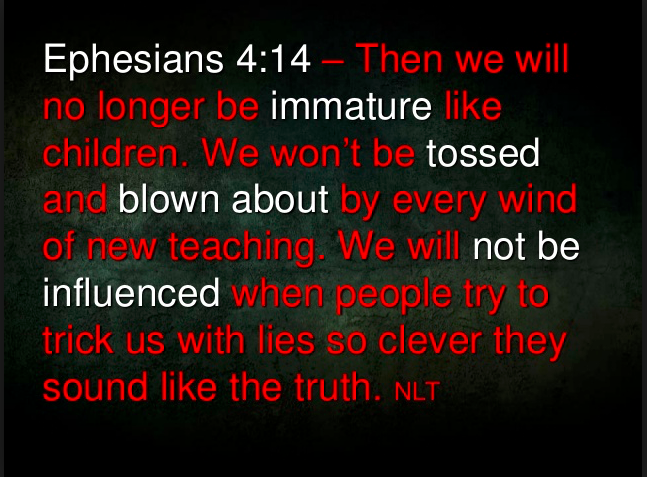 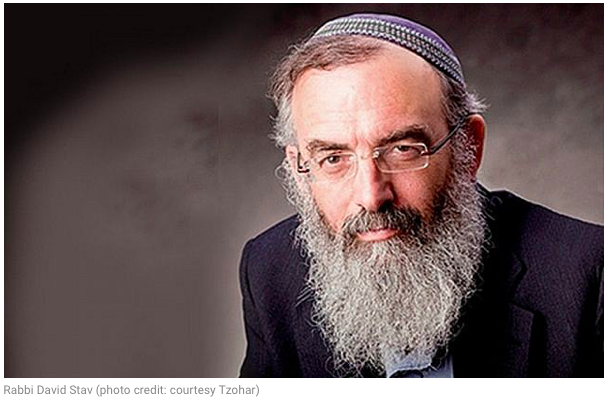 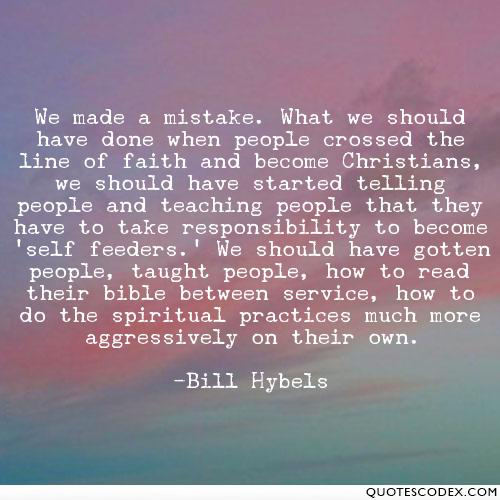 Becoming Christlike
12 to equip his people for works of service, so that the body of Christ may be built up 13 until we all reach unity in the faith and in the knowledge of the Son of God and become mature, attaining to the whole measure of the fullness of Christ.
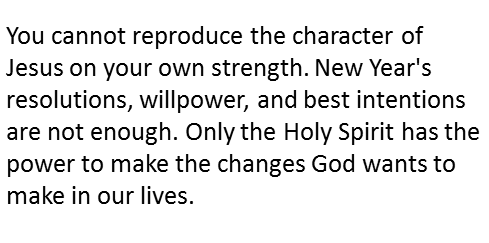 Rick Warren
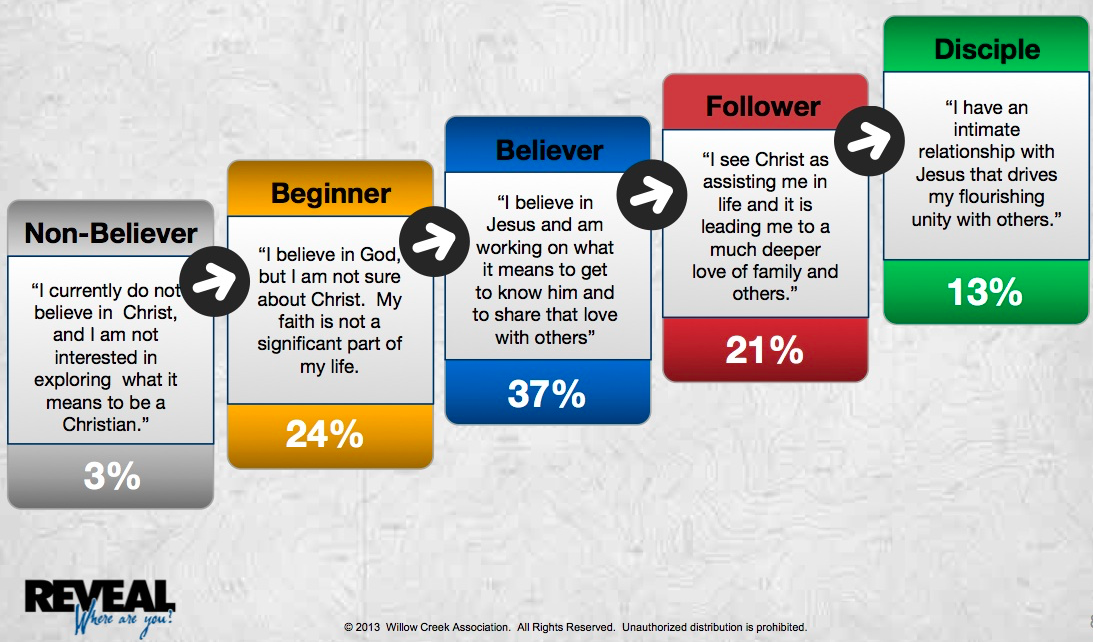 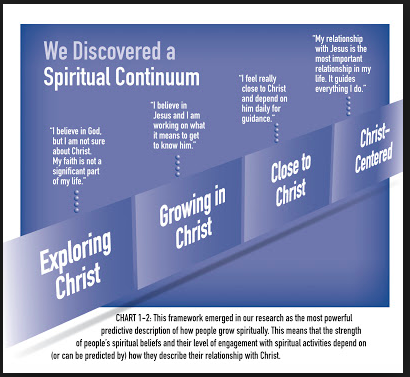 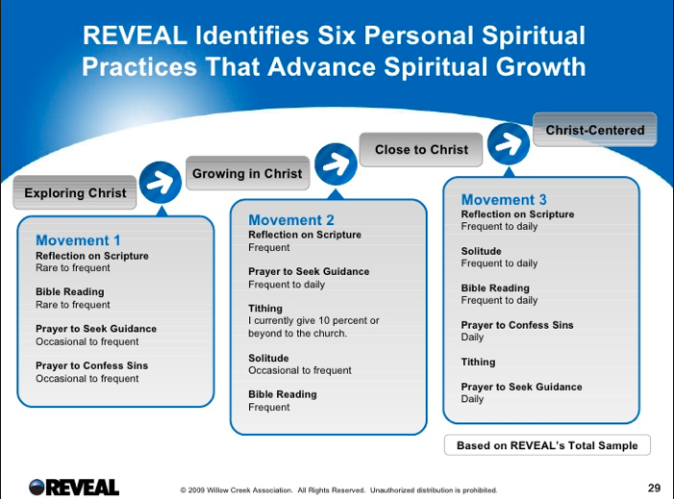 Living it out
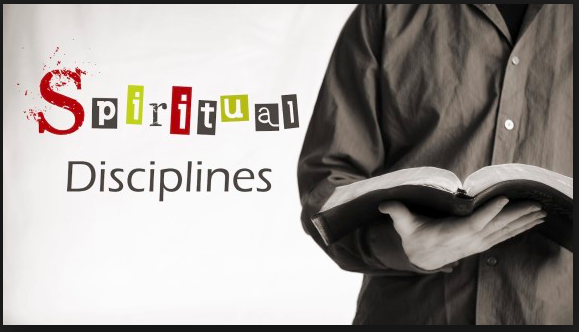 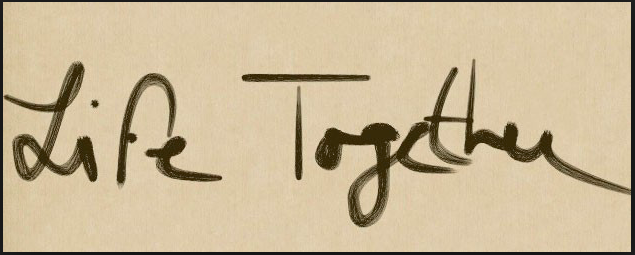 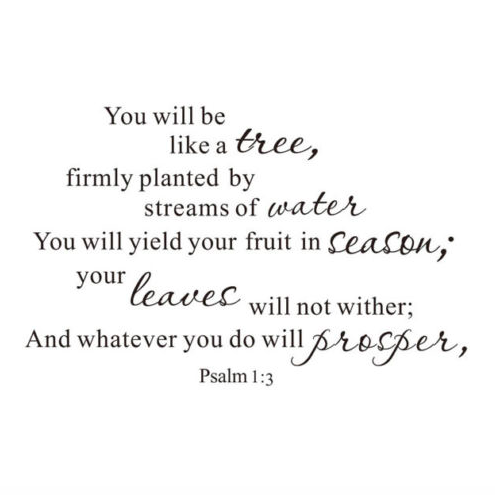